“Neighbors to the Nations”

Boone’s Creek Baptist Church
Lexington, Kentucky
September 11, 2011
J. D. Payne
Email: jpayne@sbts.edu
Phone: 502-897-4307
Twitter: @jd_payne
Blog: www.jdpayne.org www.northamericanmissions.org
Contact Information
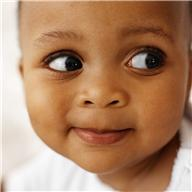 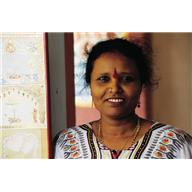 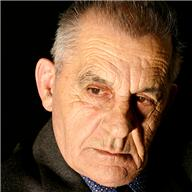 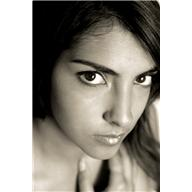 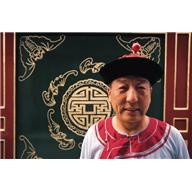 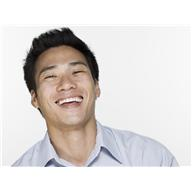 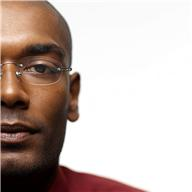 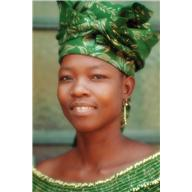 The Strangers Next Door
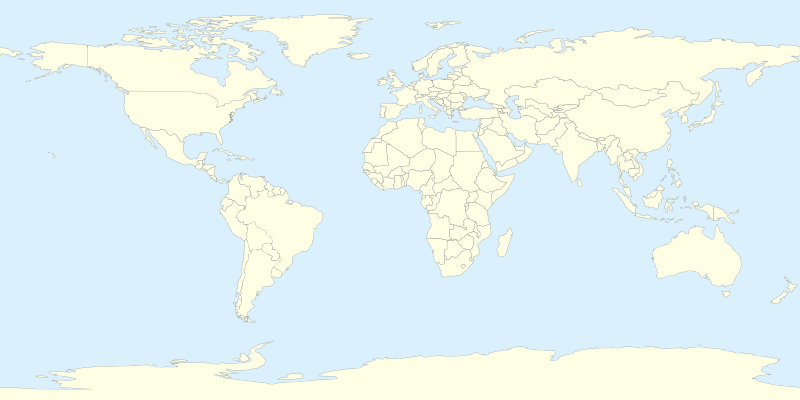 Acts 17: 26-27
7 Million
International Migrants, 2010
Source:  United Nations
43 Million
International Migrants, 2010
Source:  United Nations
20% of World’s International Migrations
3% of World’s International Migrations
1933
Estimated Numbers of Unreached People Groups 

Source:  Global Research Department, International Mission Board
448
Countries with Highest Numbers of UPGs  (source: Operation World 7th ed.)
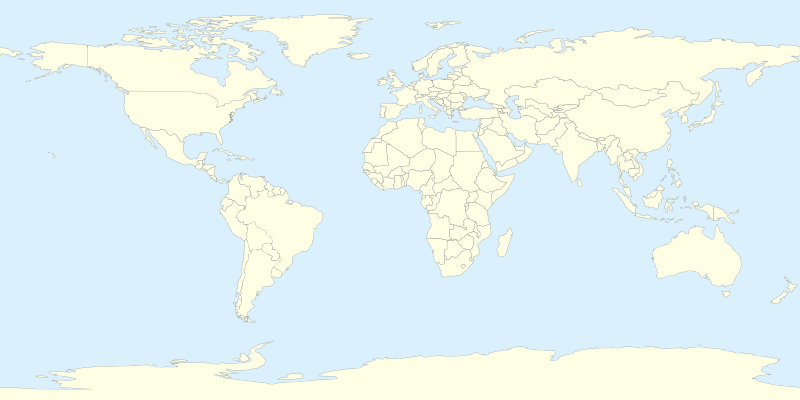 Top Places of Origin for International Students in the U. S., 2009-2010
Top Places of Origin for International Students in the U. S., 2009-2010
Refugee and Asylum Seekers, 2009
[Speaker Notes: UNHCR, “2009 Global Trends: Refugees, Asylum-seekers, Returnees, Internally Displaced and Stateless Persons,” (Geneva: United Nations High Commissioner for Refugees, 2010), 24-26. [on-line] http://www.unhcr.org/4c11f0be9.html; accessed 23 January 2011.]
Refugee Arrivals in the U.S. by Country of Nationality, 2009
[Speaker Notes: UNHCR, “2009 Global Trends: Refugees, Asylum-seekers, Returnees, Internally Displaced and Stateless Persons,” (Geneva: United Nations High Commissioner for Refugees, 2010), 24-26. [on-line] http://www.unhcr.org/4c11f0be9.html; accessed 23 January 2011.]
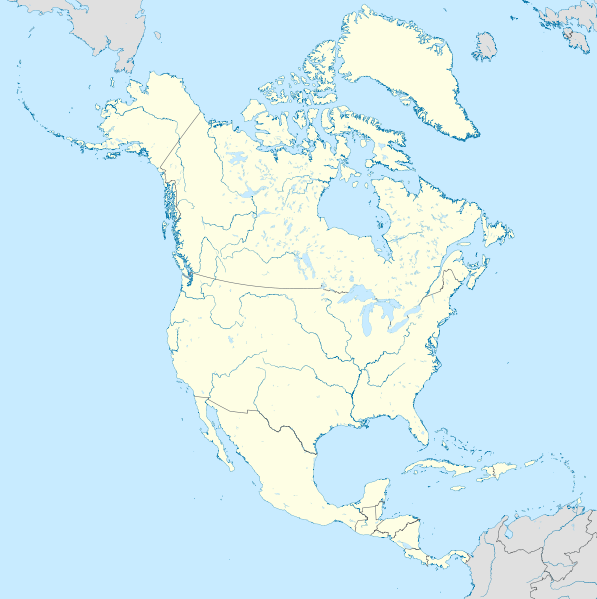 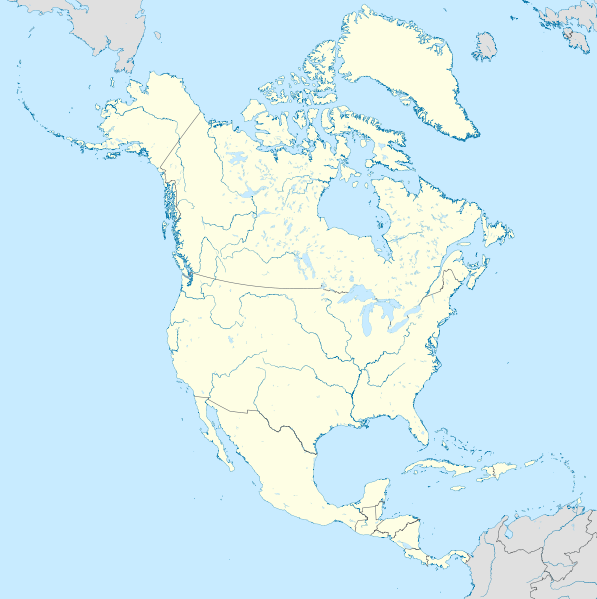 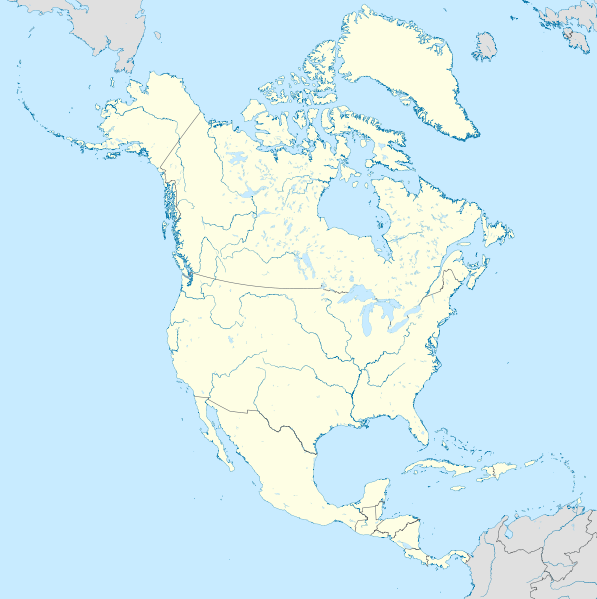 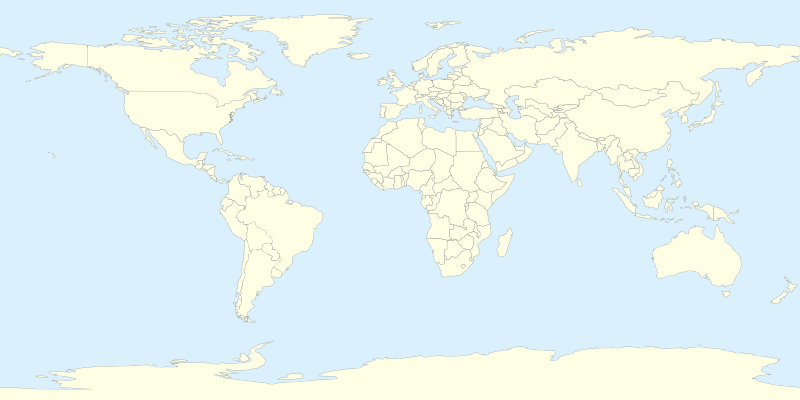 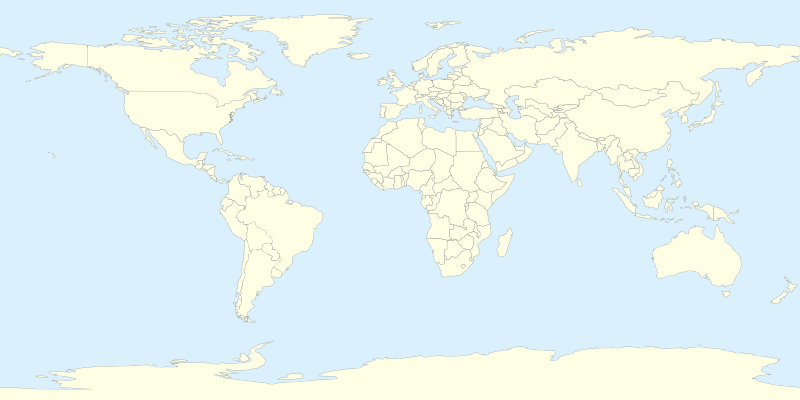 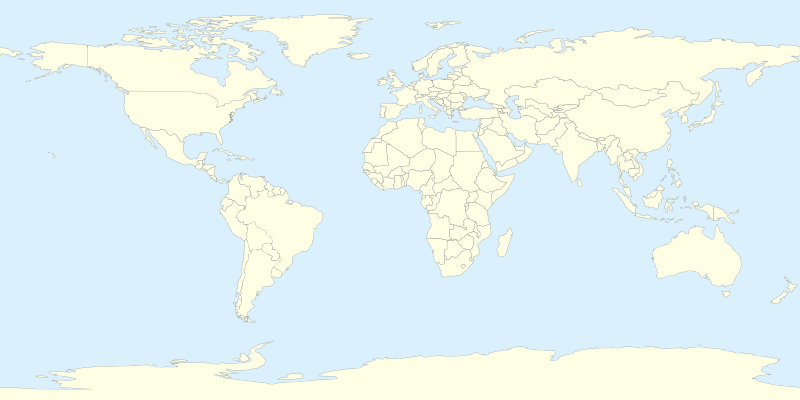 From Baltimore to Nepal—From New York to West Africa
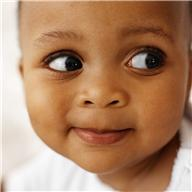 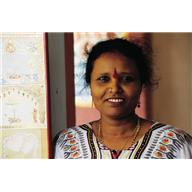 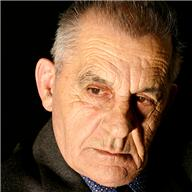 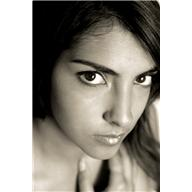 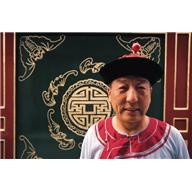 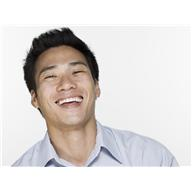 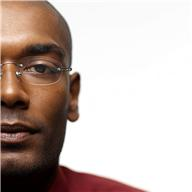 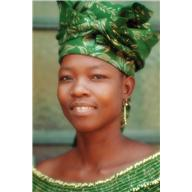 Who Are The Strangers Next Door to You?
Remember the P.A.W.

Pray

Act

Watch
“Neighbors to the Nations”

Boone’s Creek Baptist Church
Lexington, Kentucky
September 11, 2011